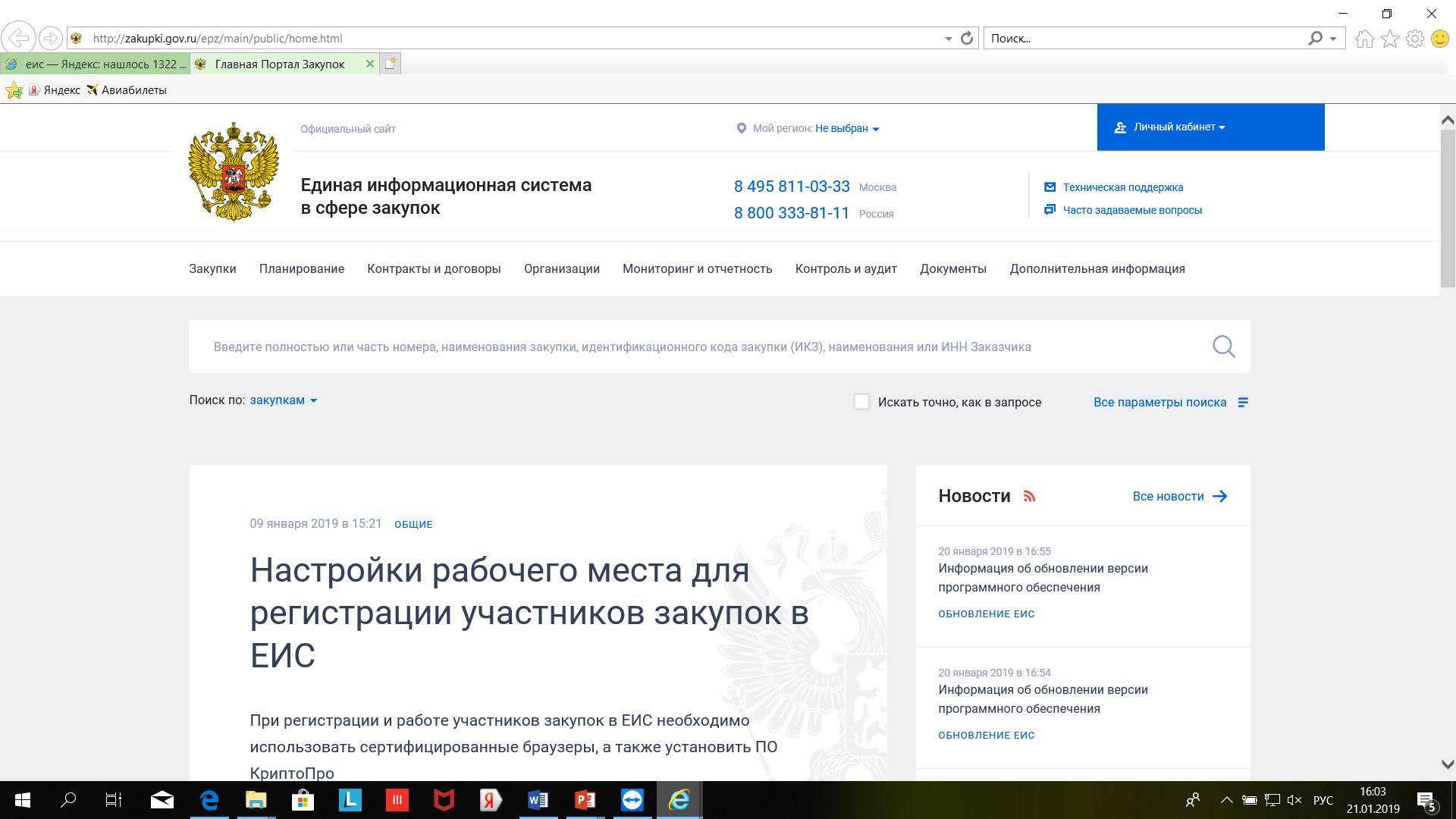 Как пройти регистрацию в ЕРУЗ
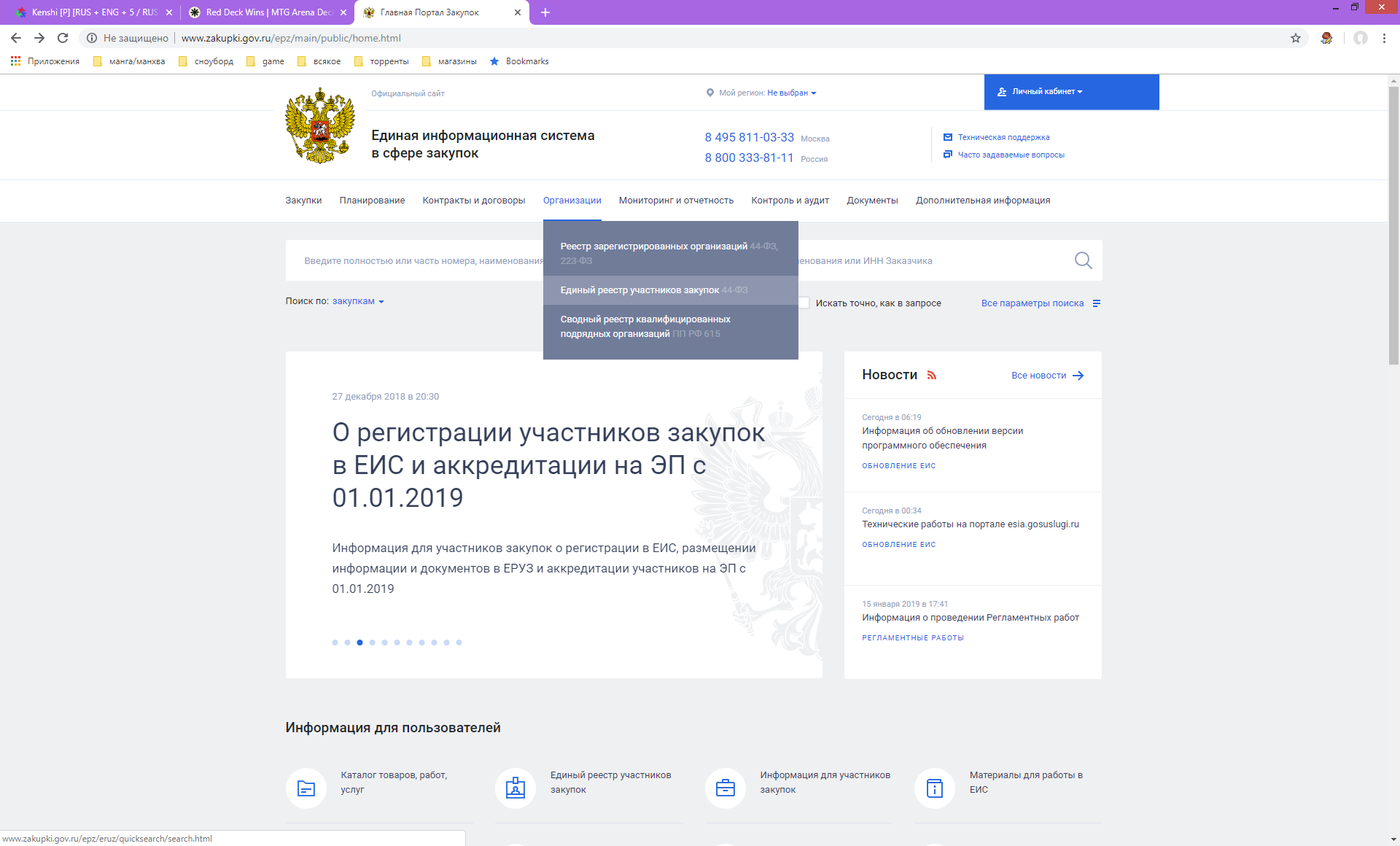 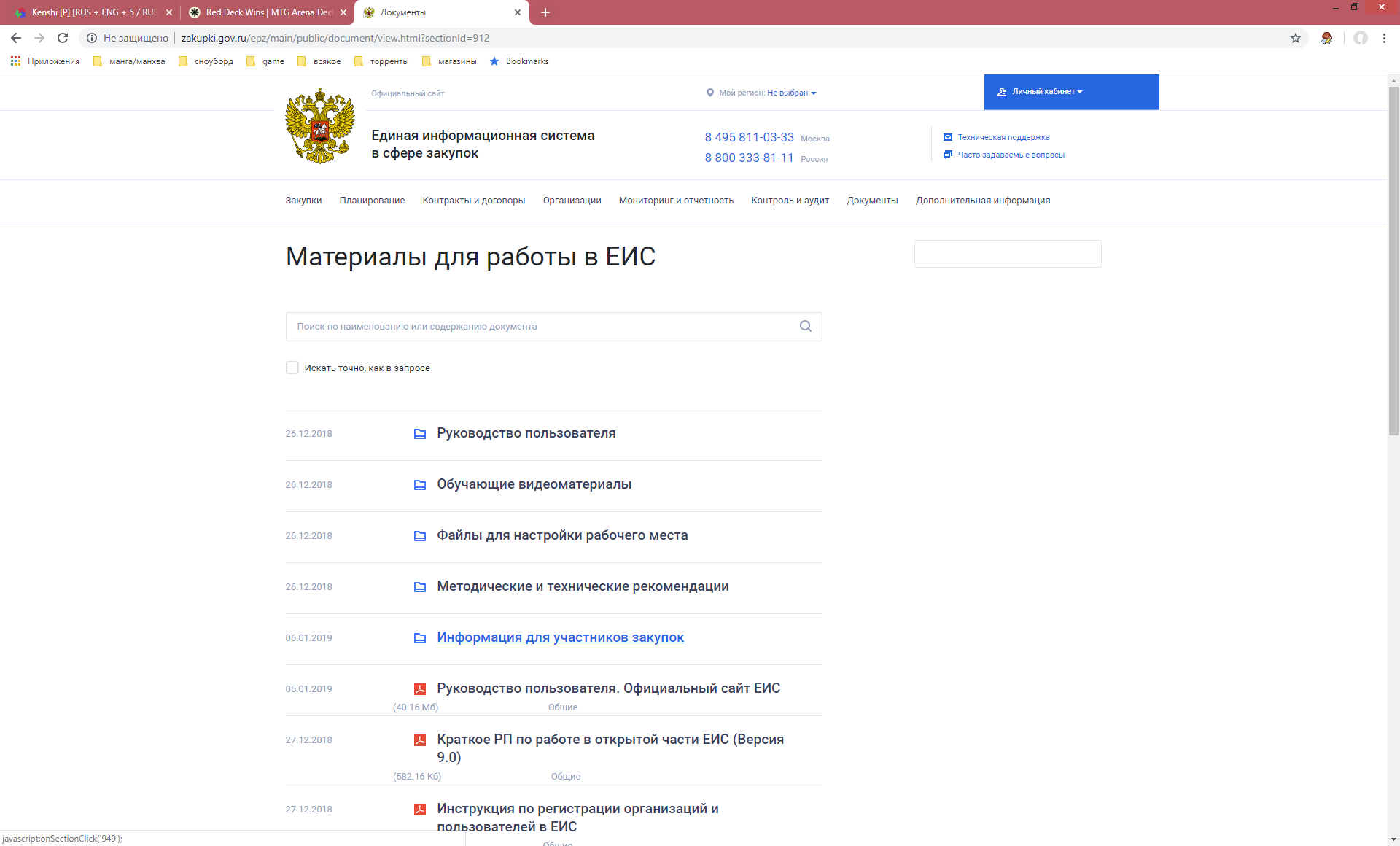 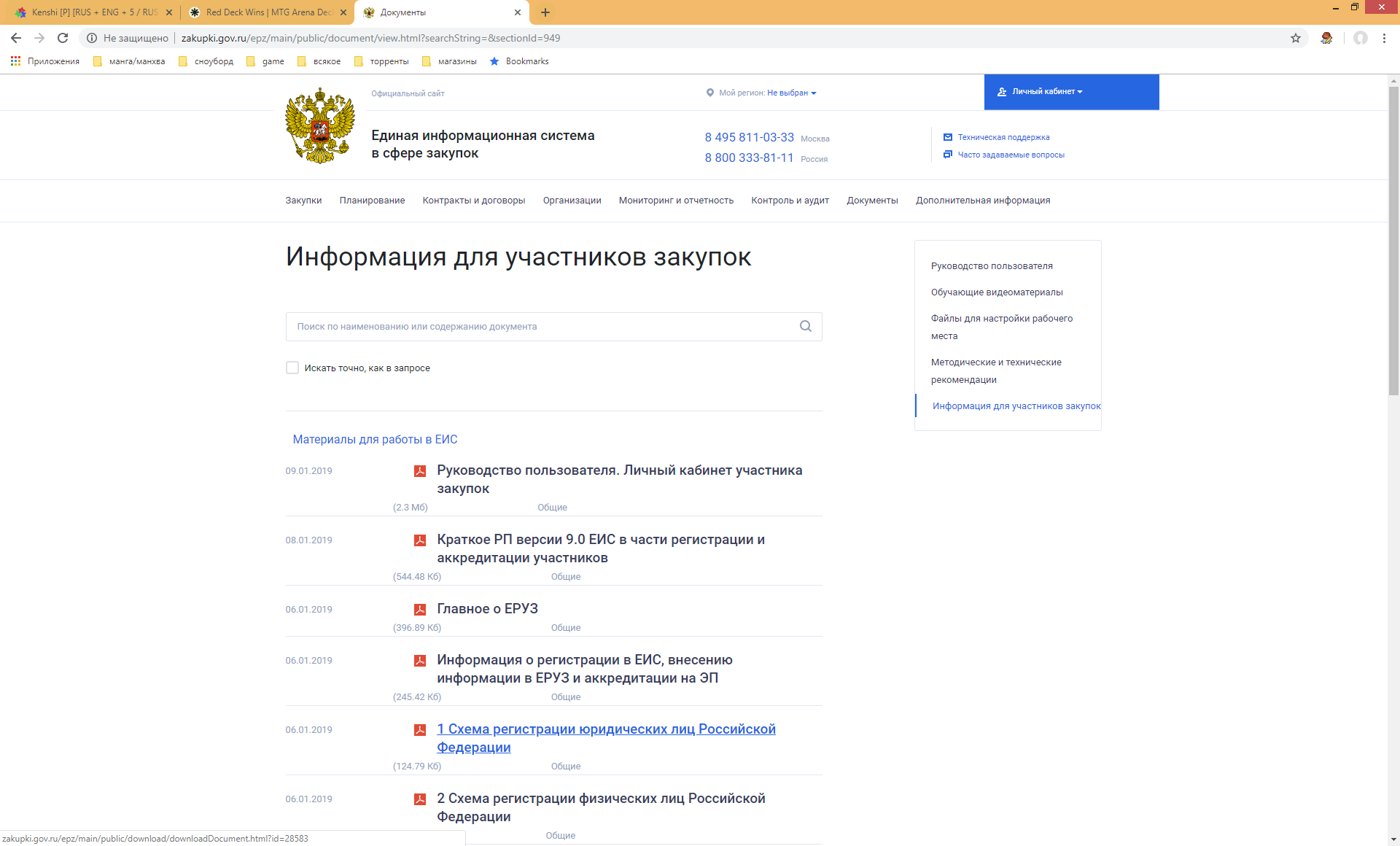 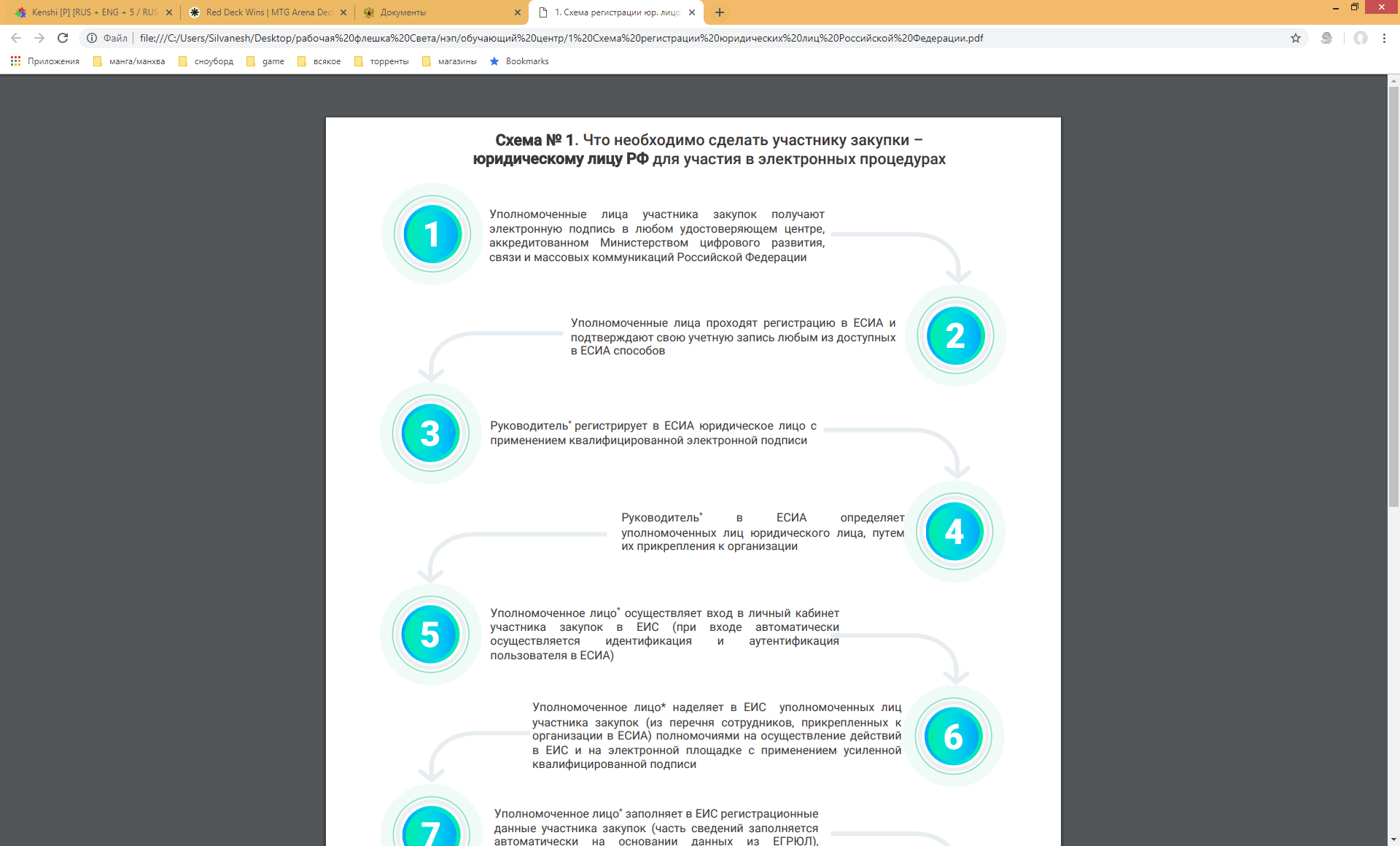 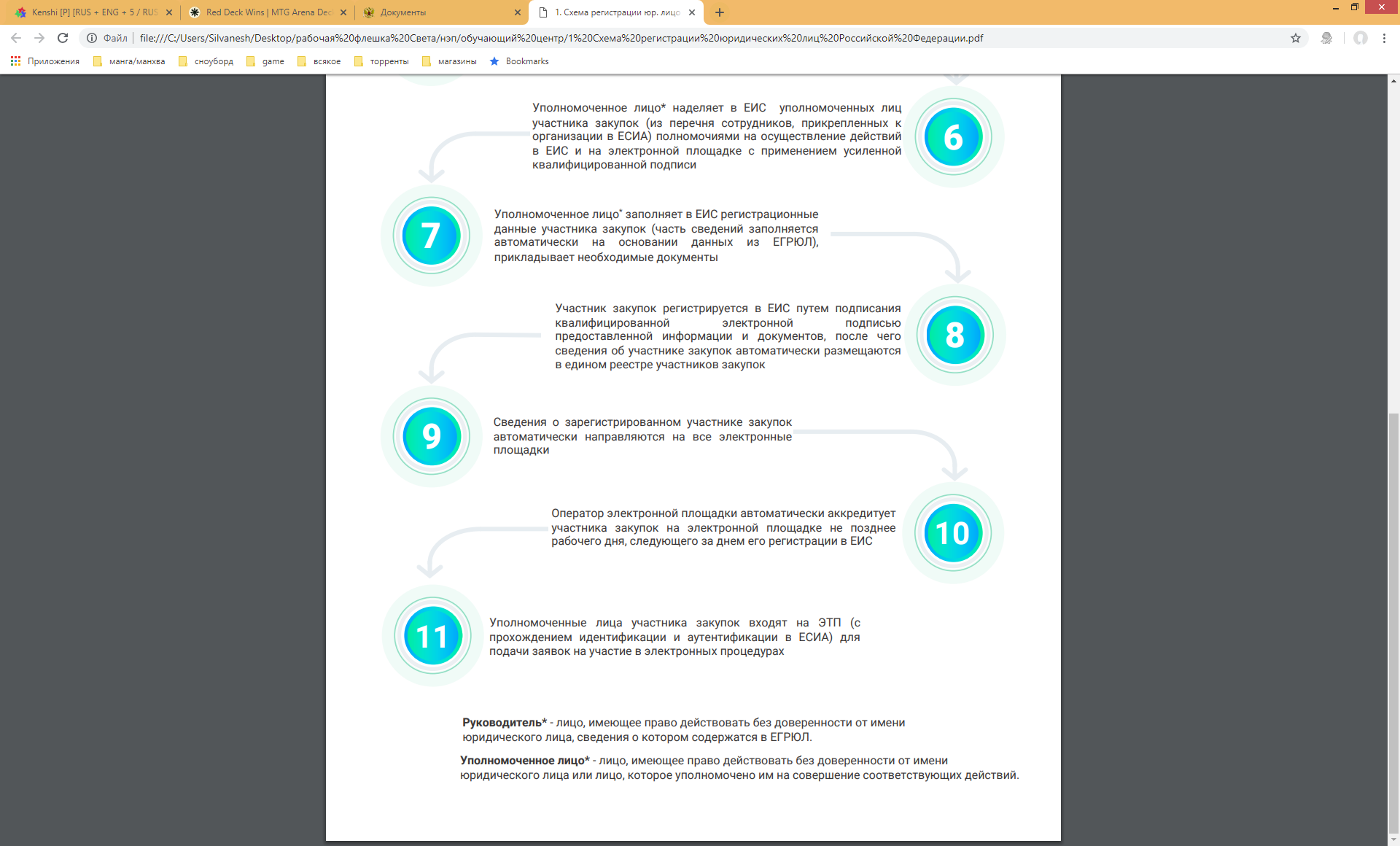 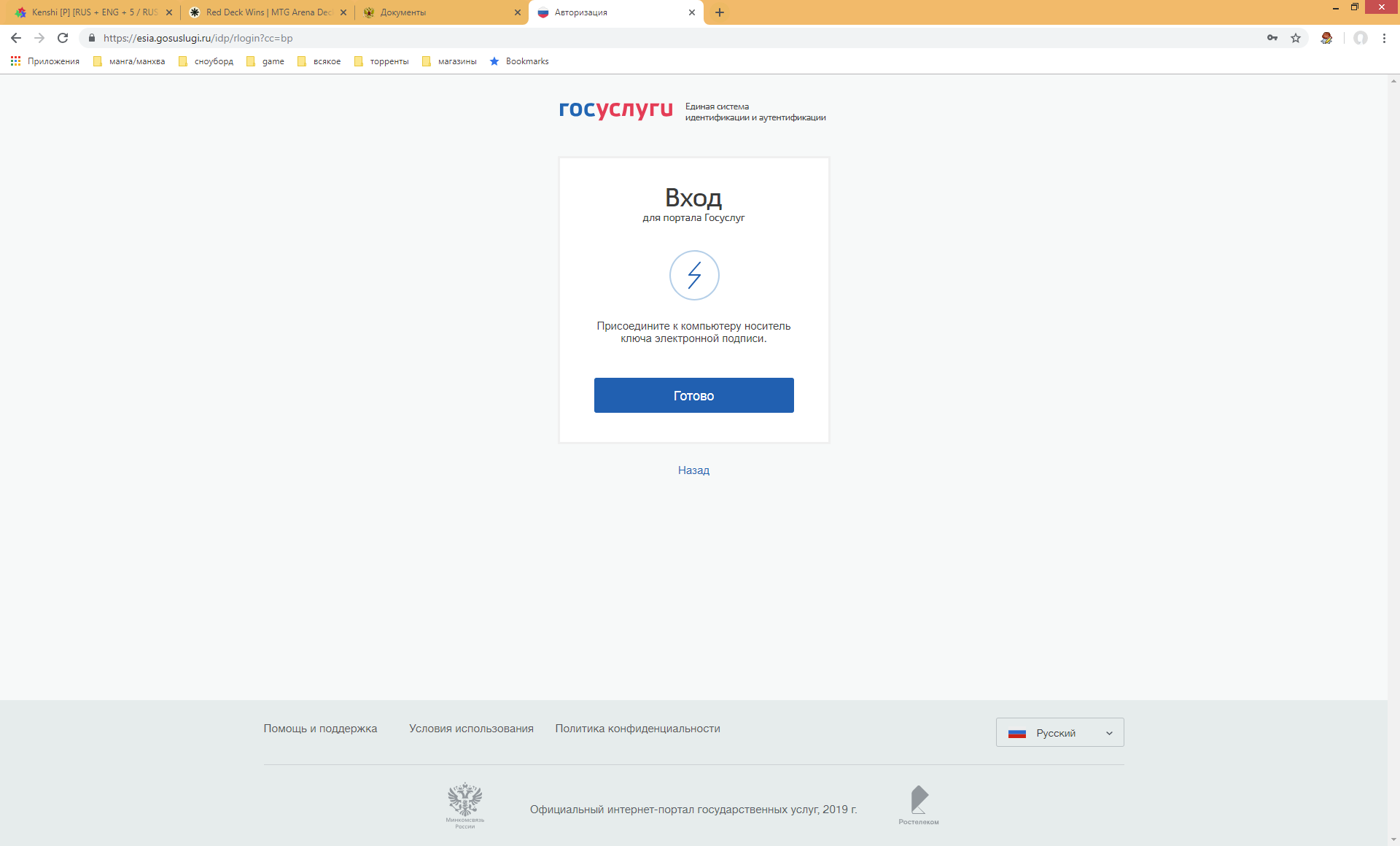 esia.gosuslugi.ru
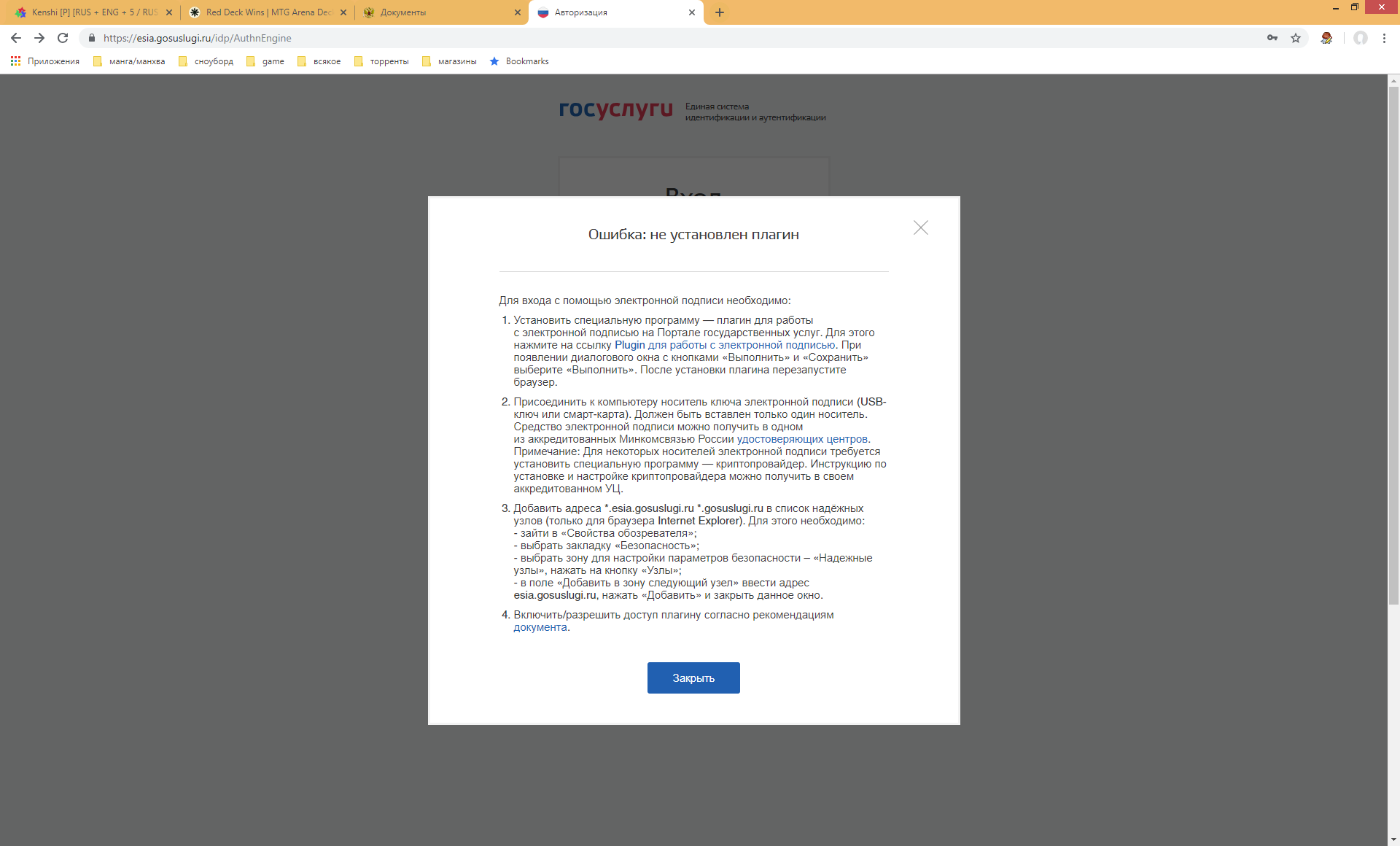 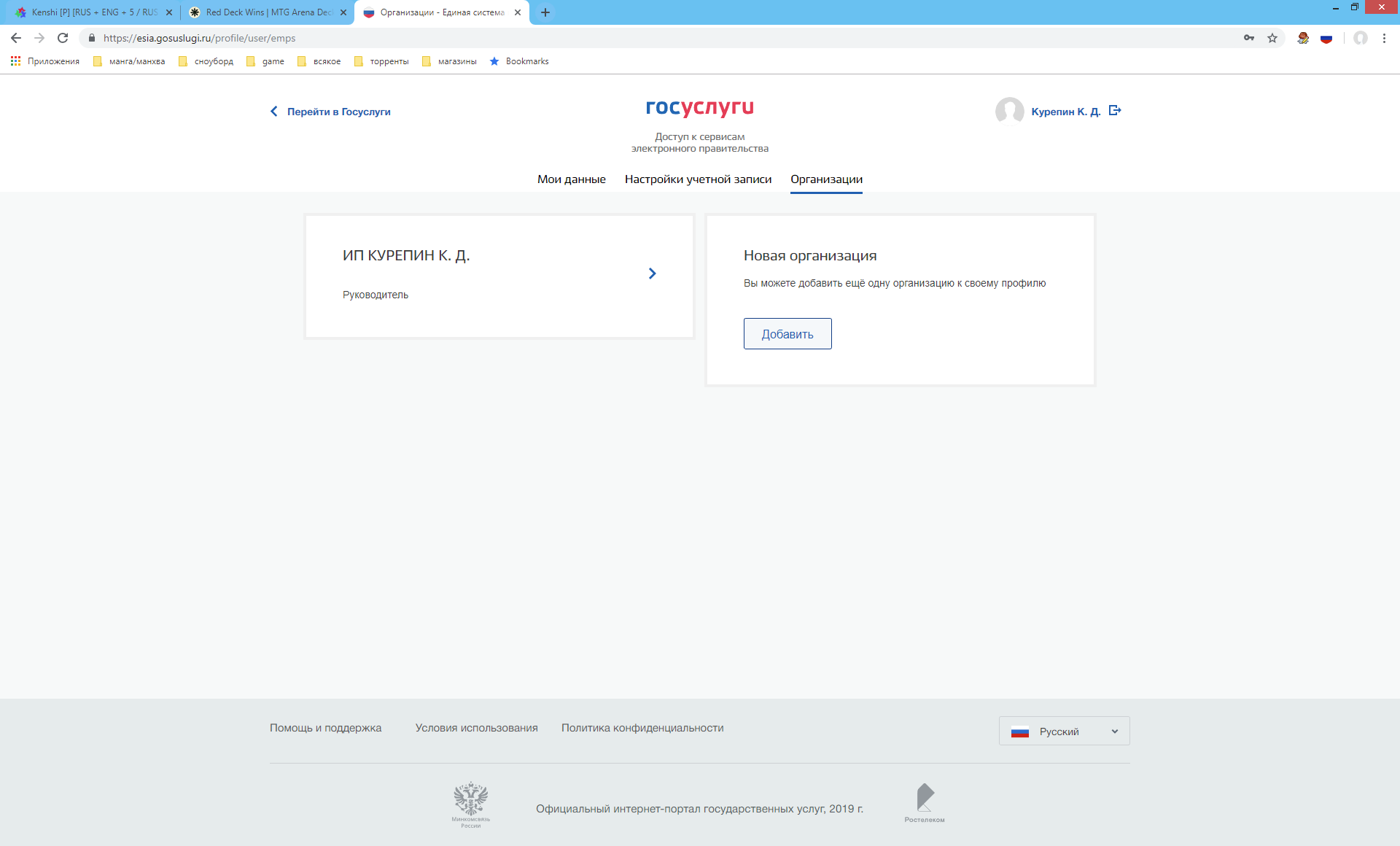 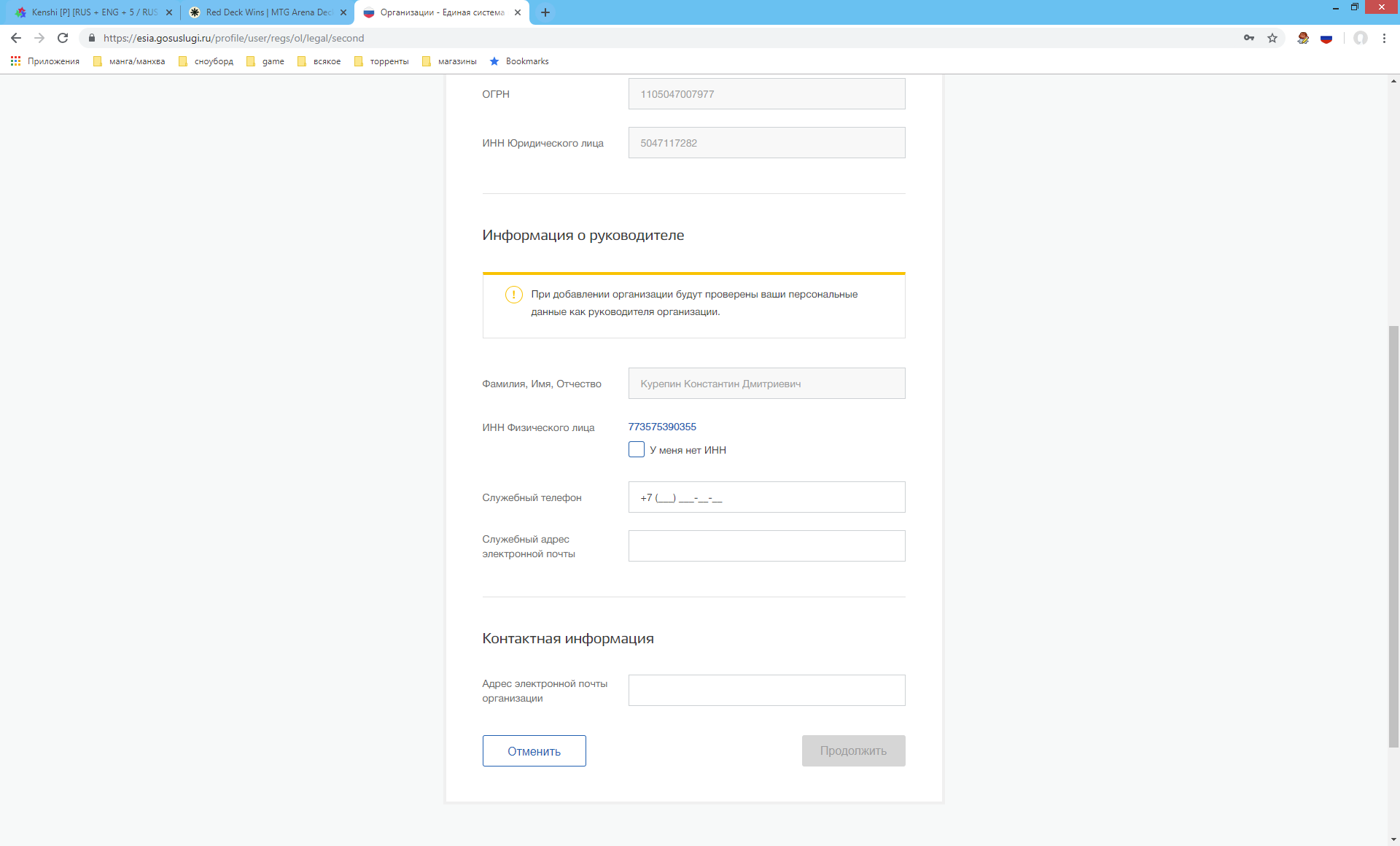 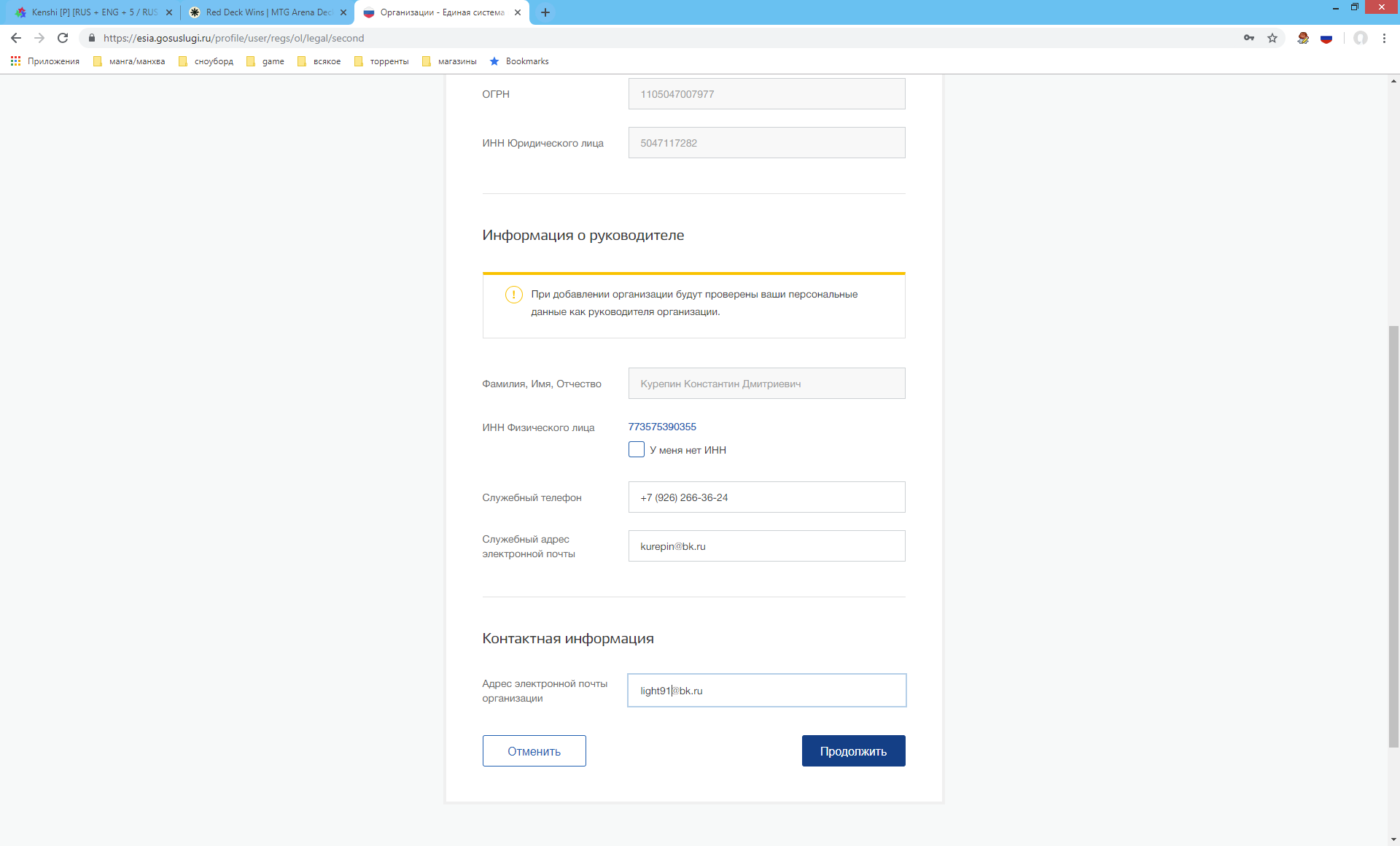 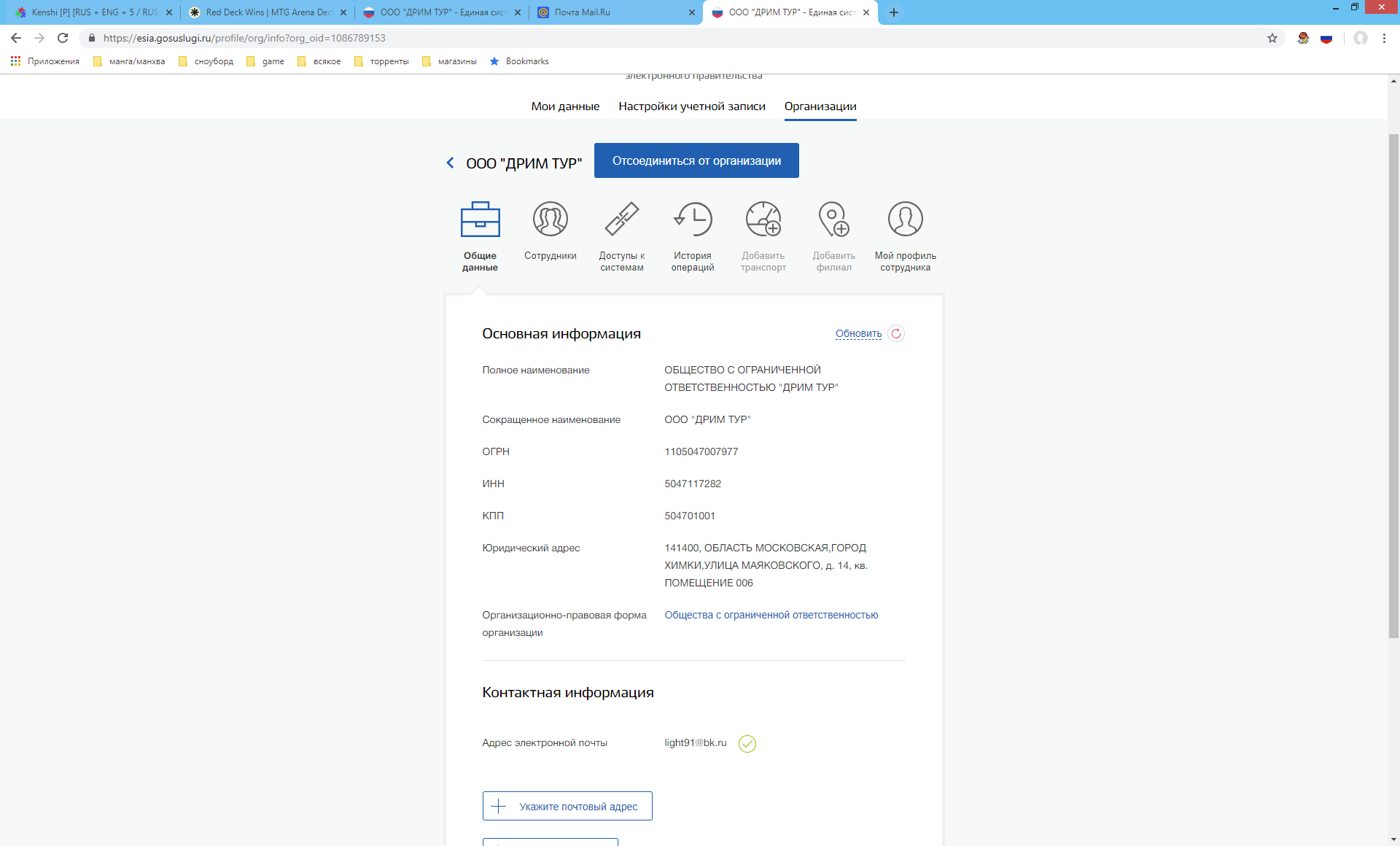 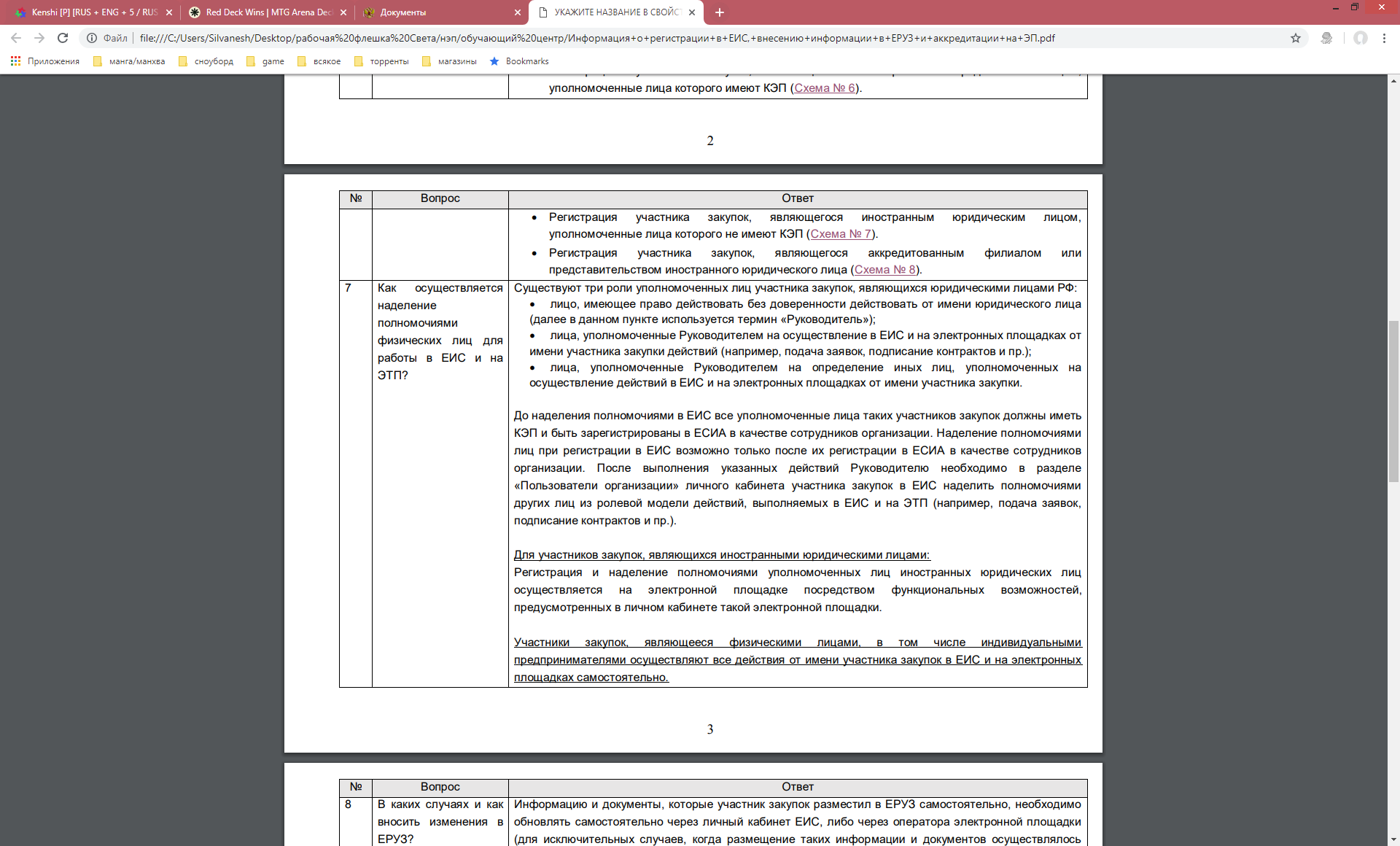 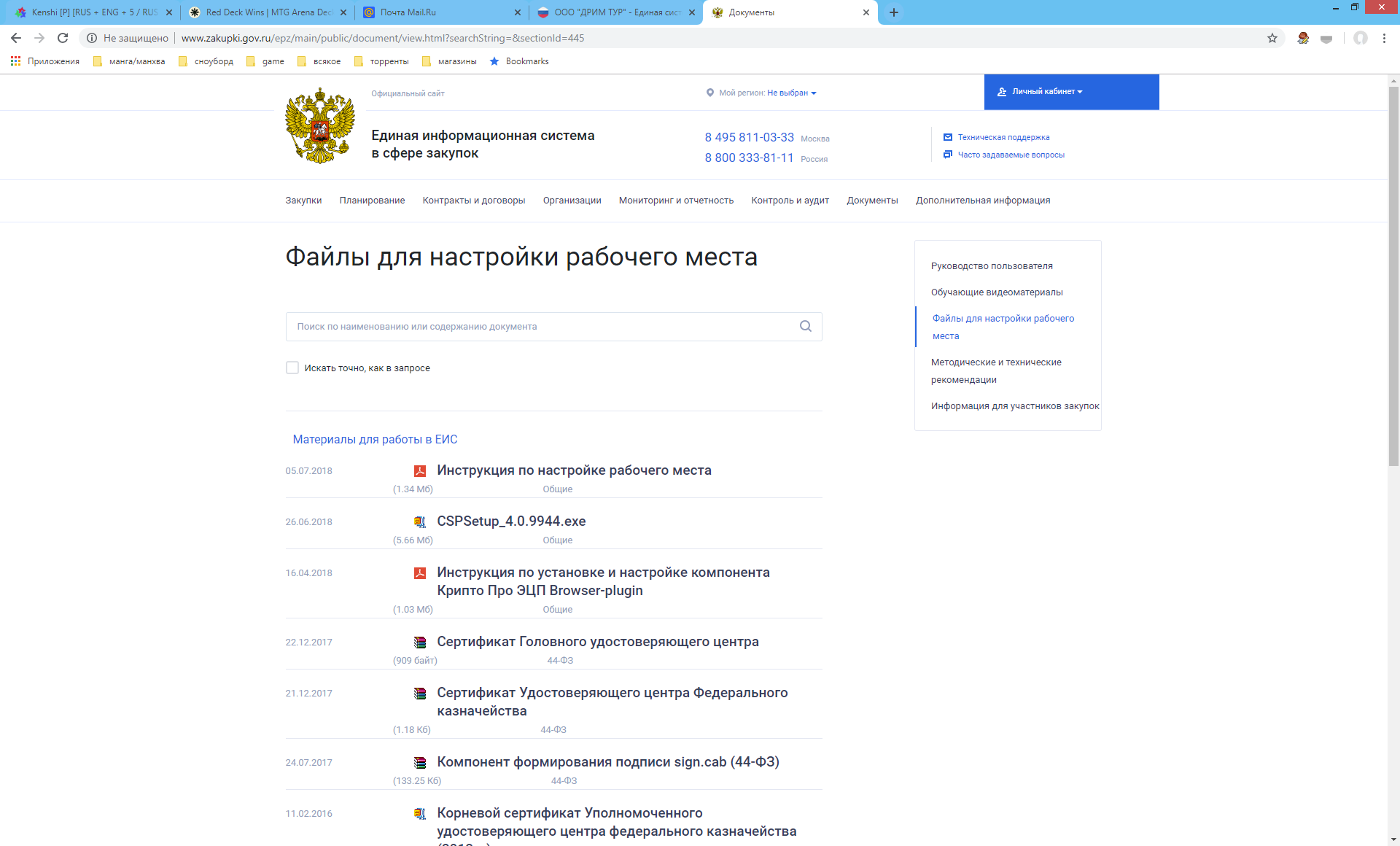 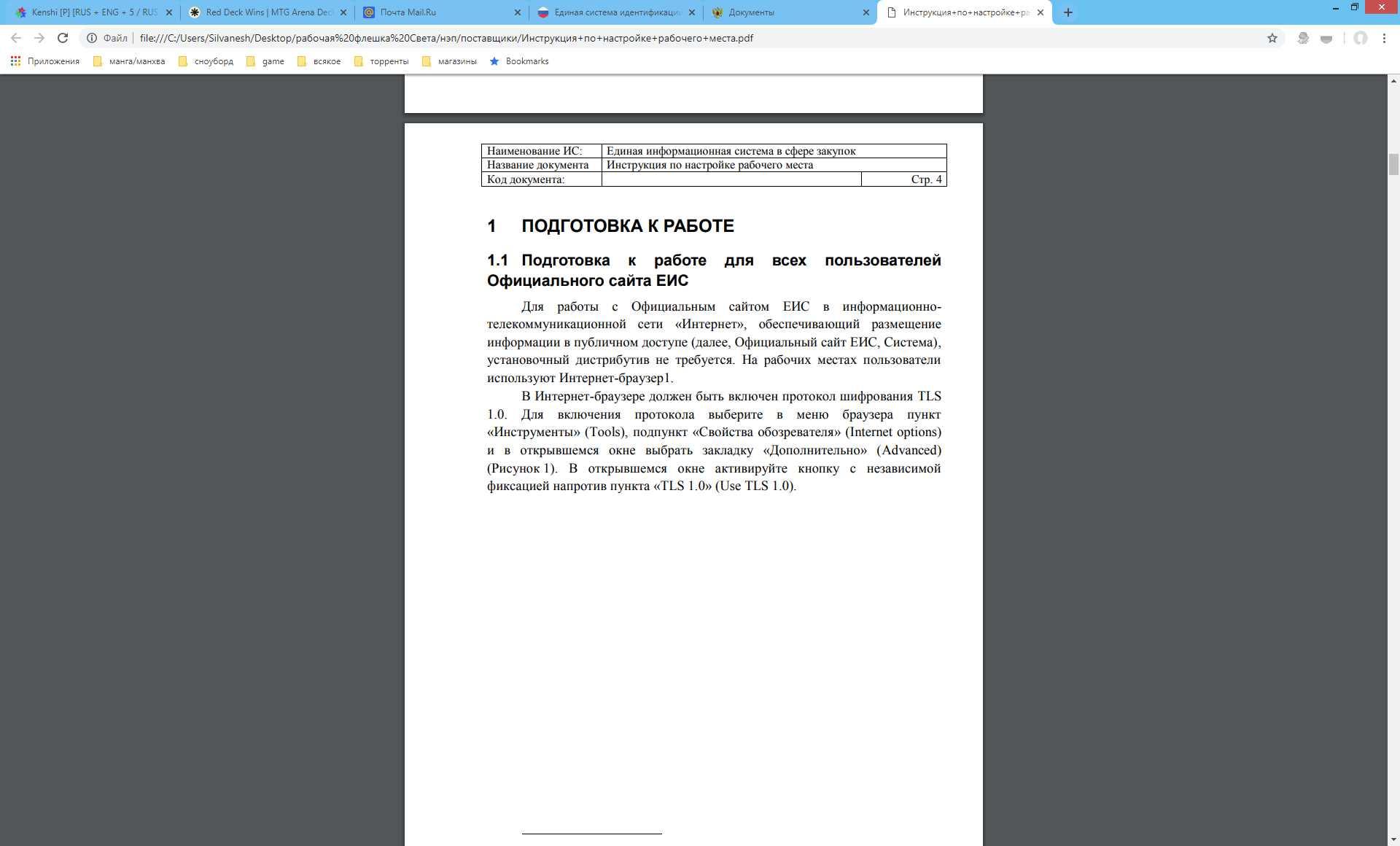 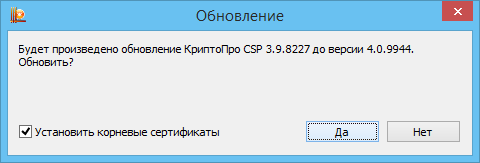 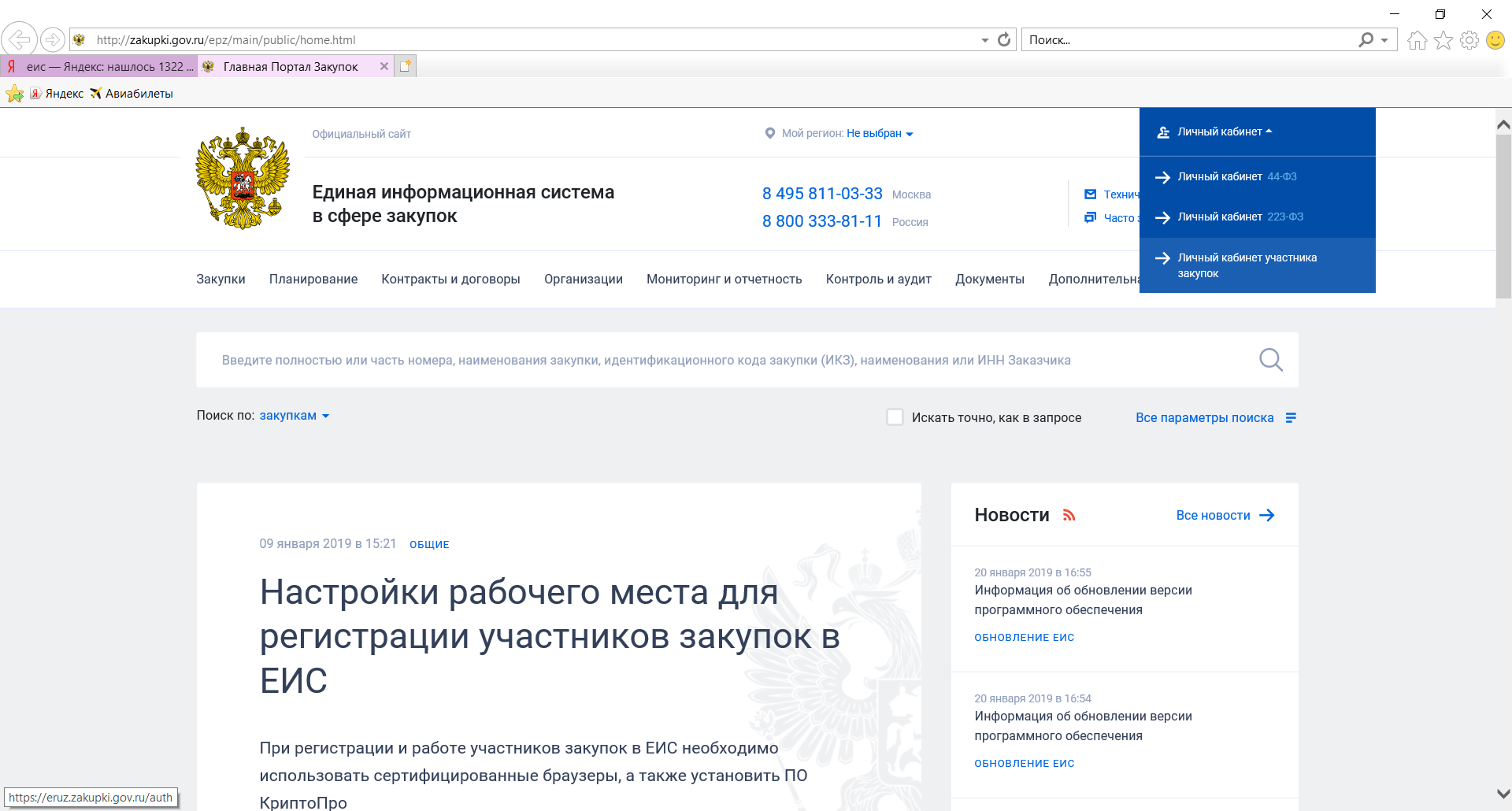 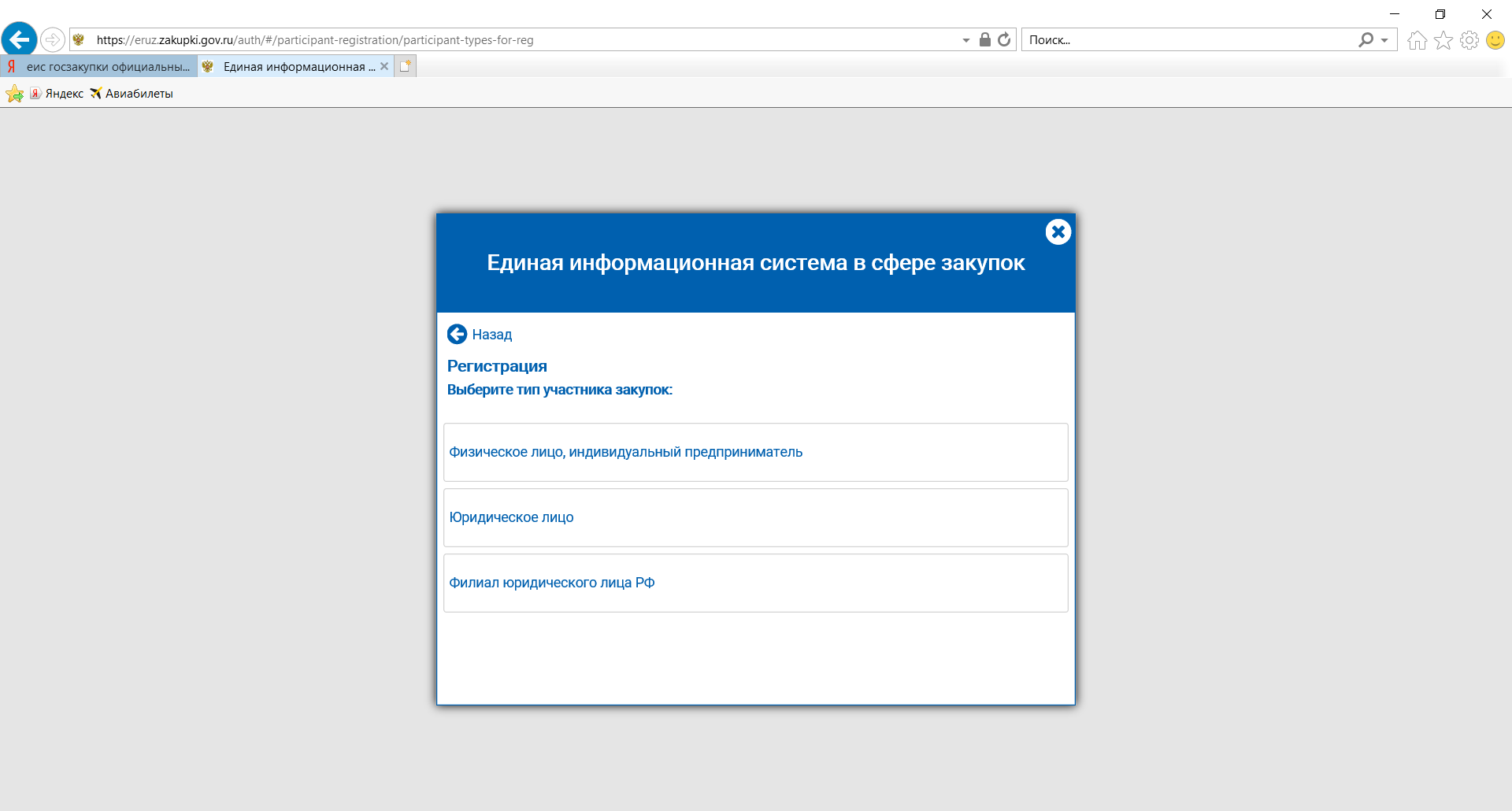 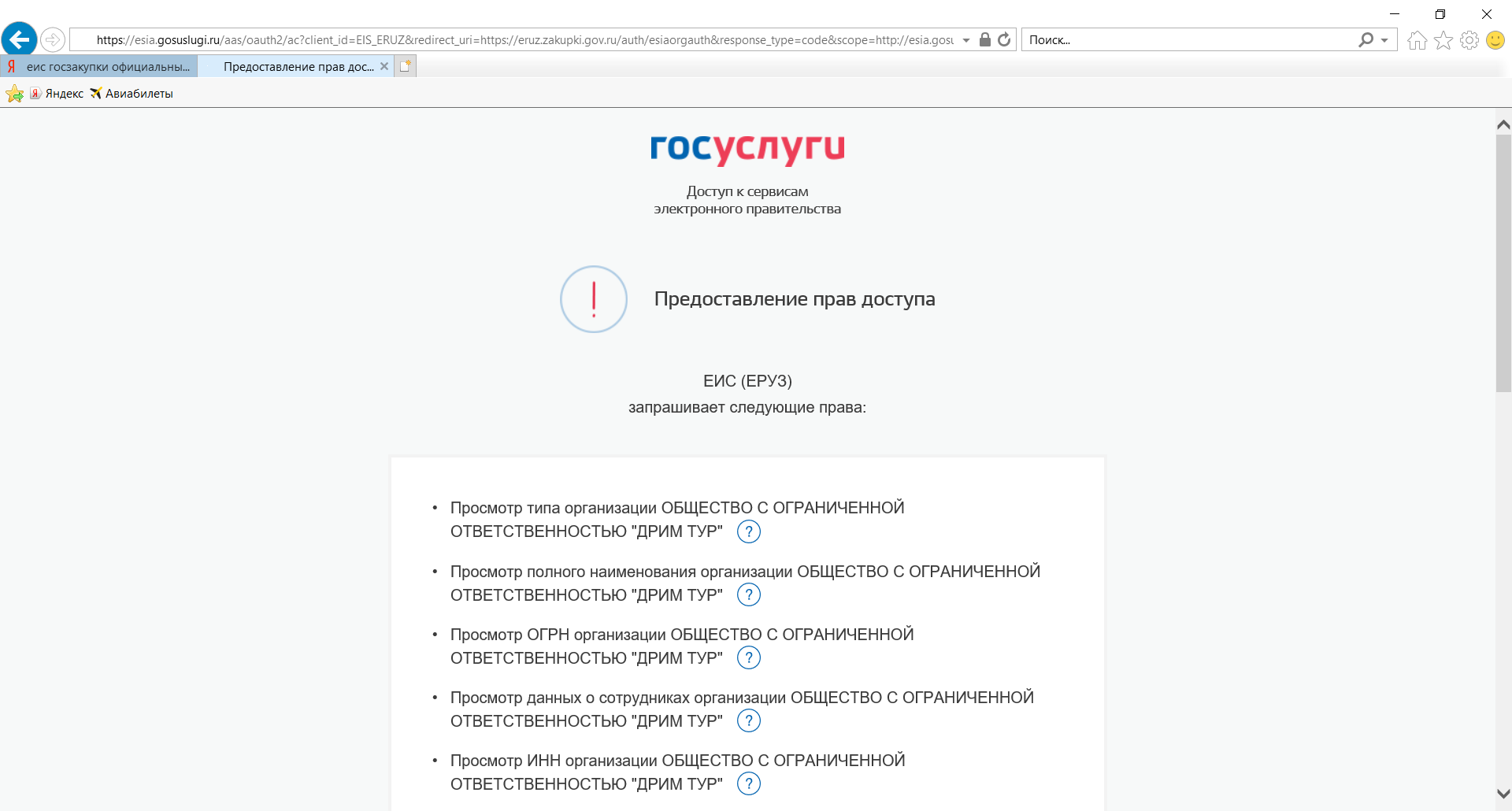 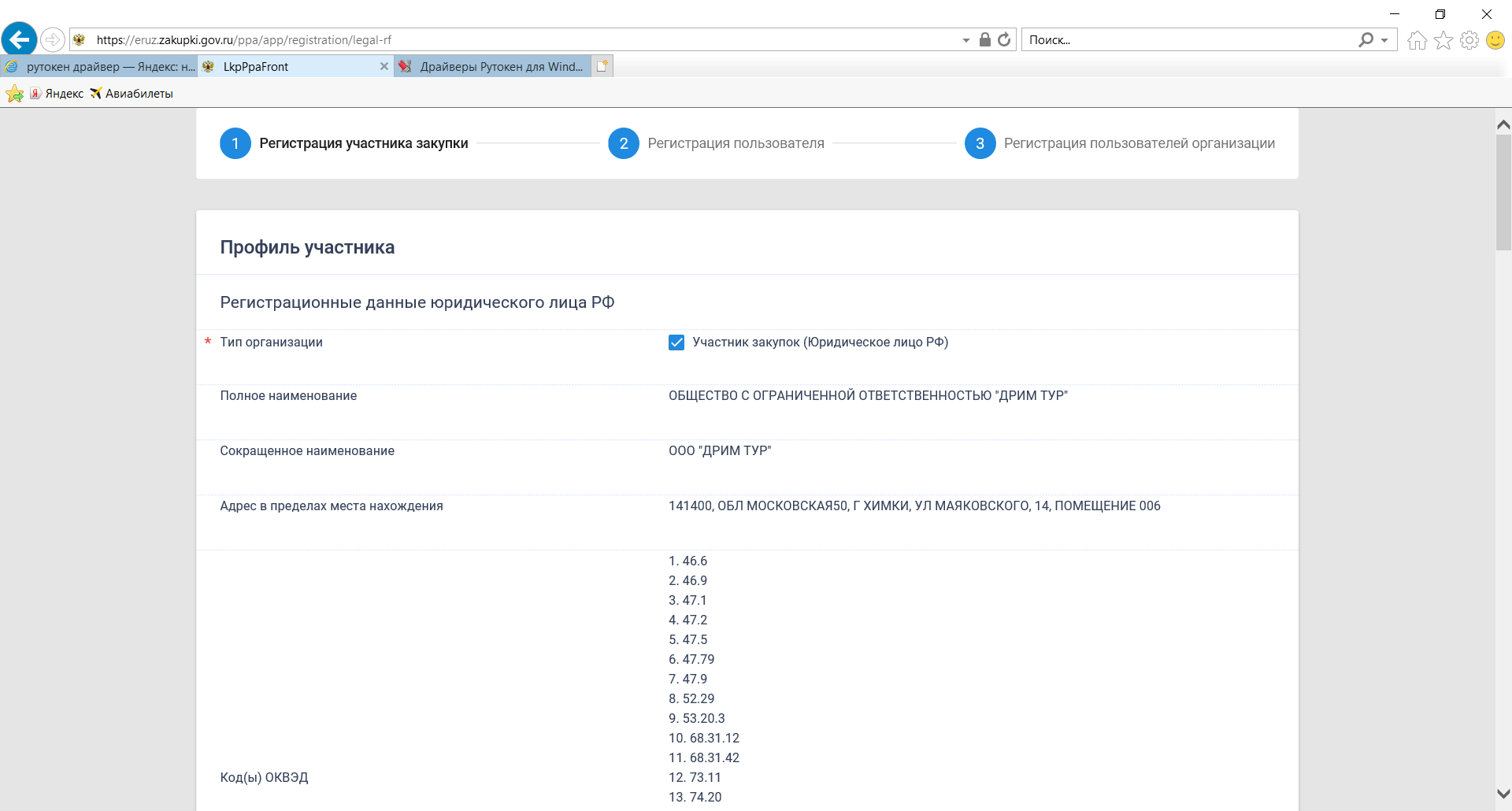 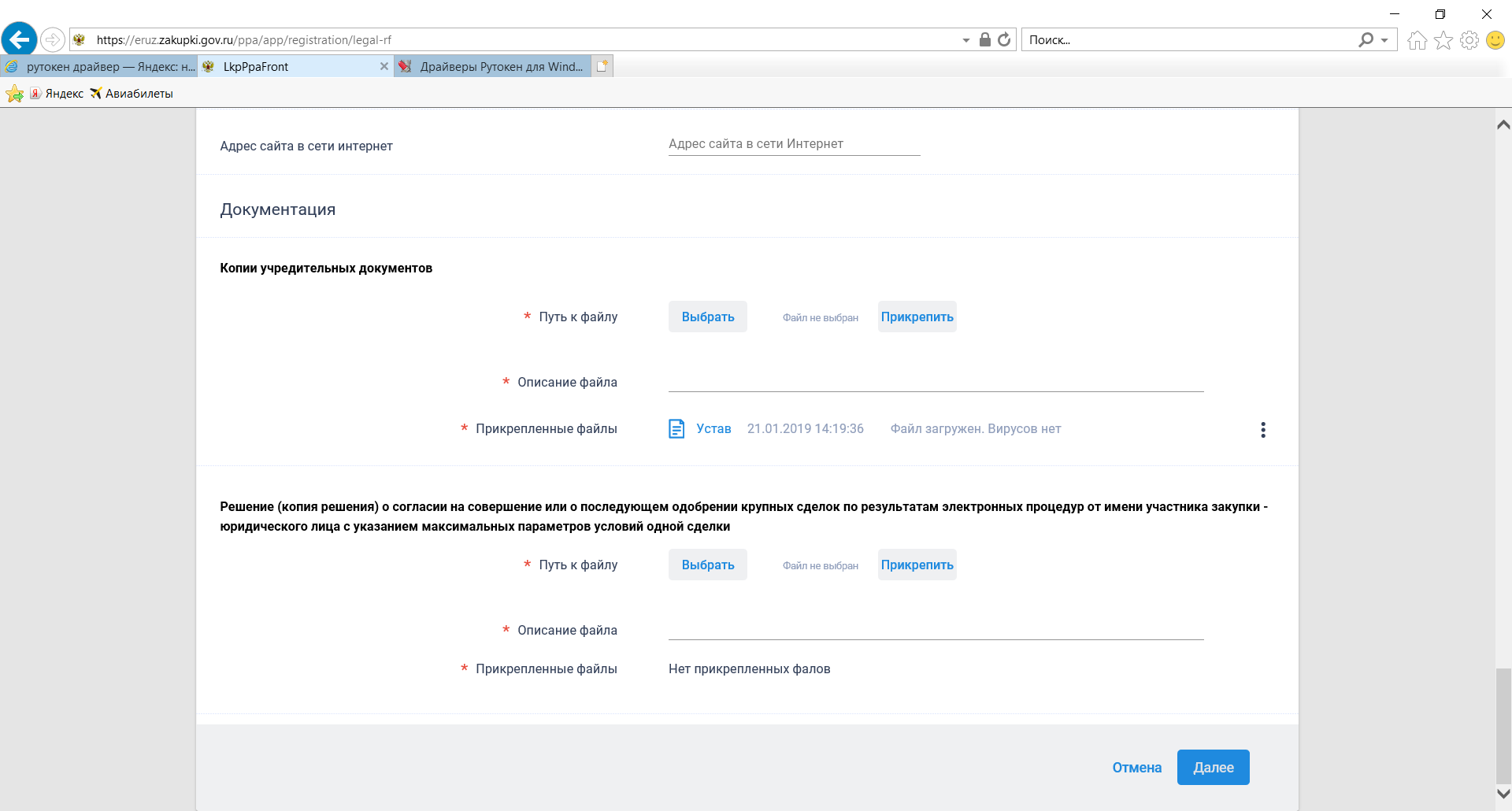 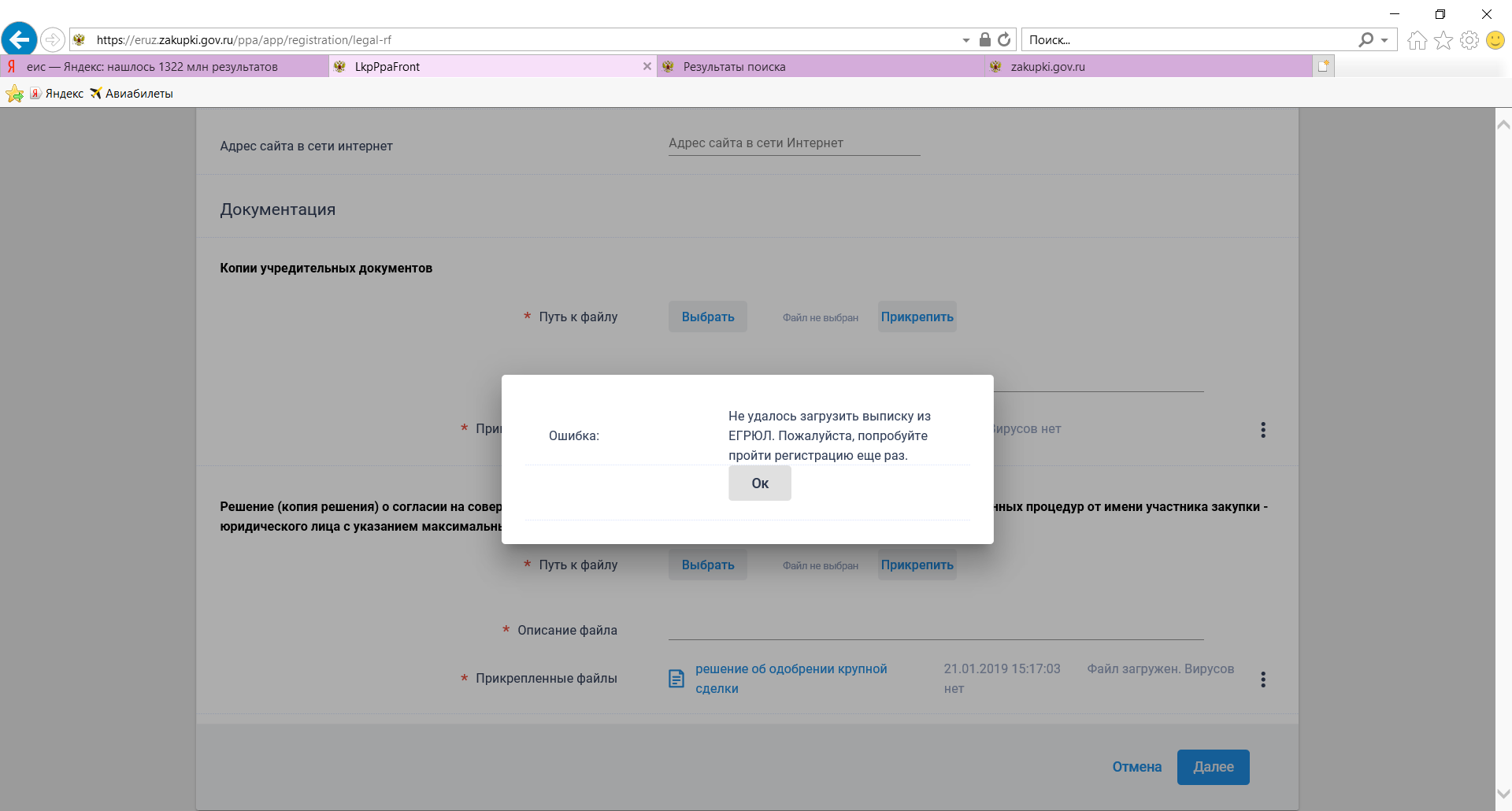 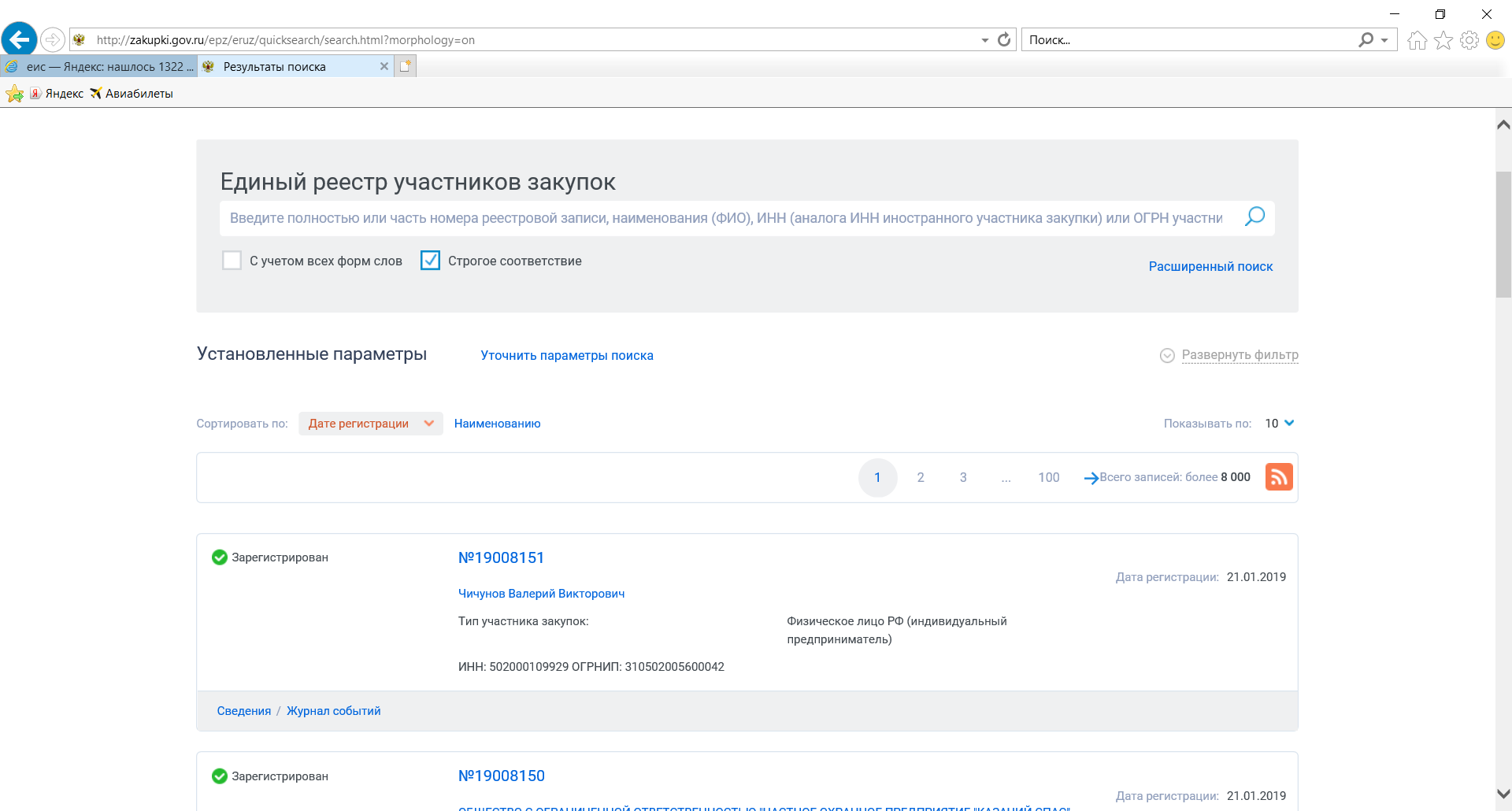